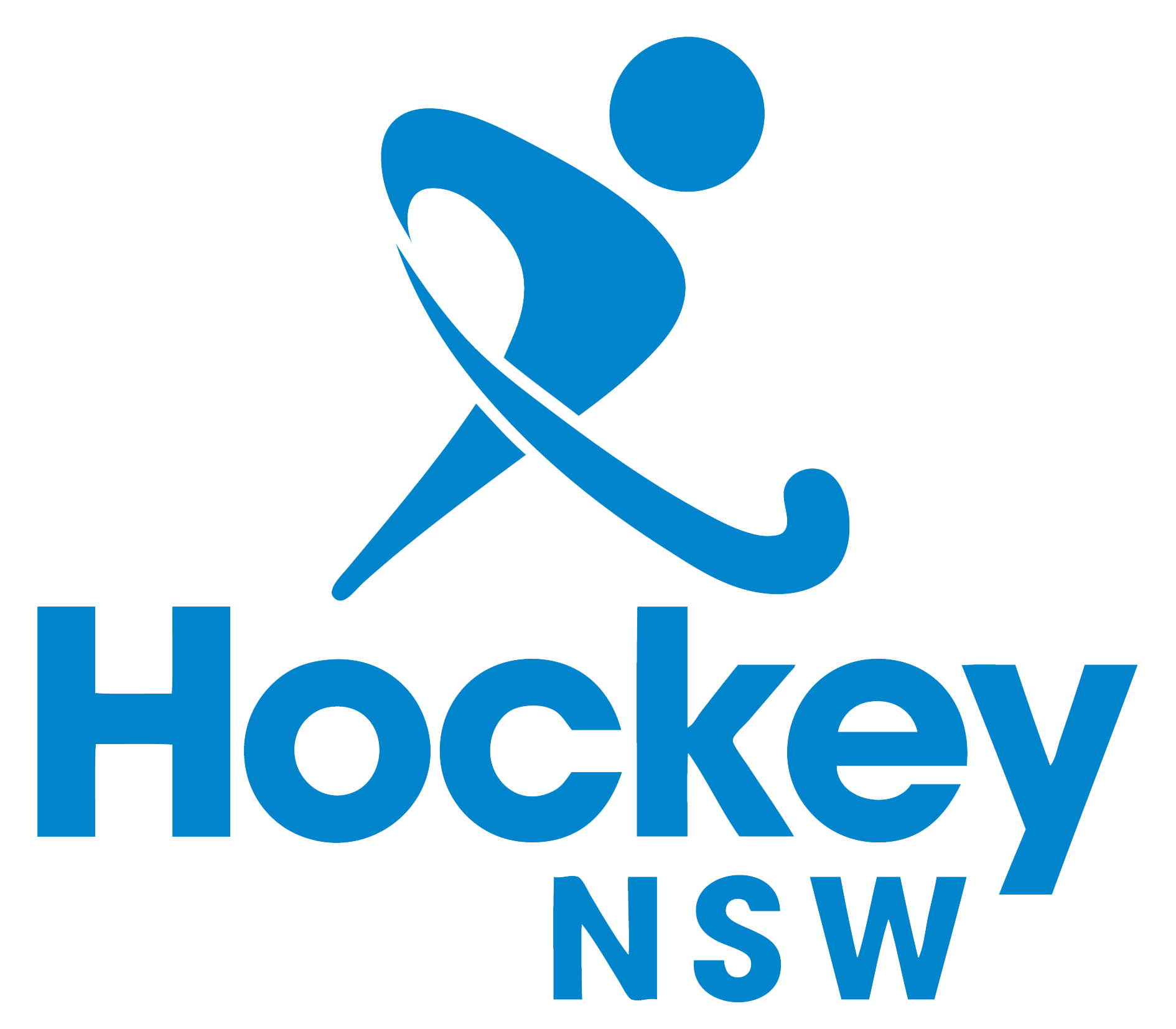 MEMBER PROTECTION ROADSHOW
Craig Beed – Member Engagement & Operations Manager
Background
Roadshow Format
Training Locations
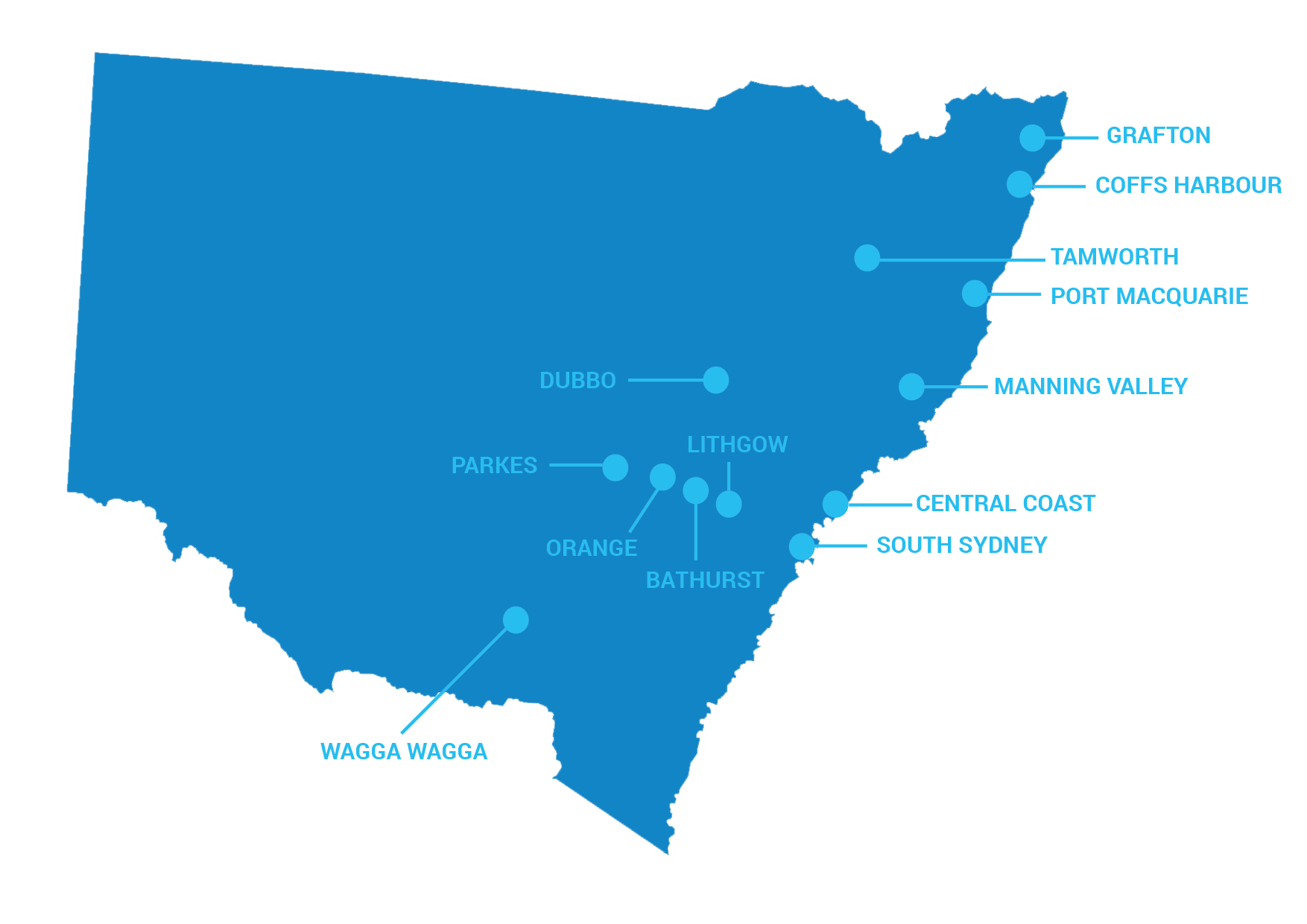 1 x Metro
12 x Regional
Key Stats
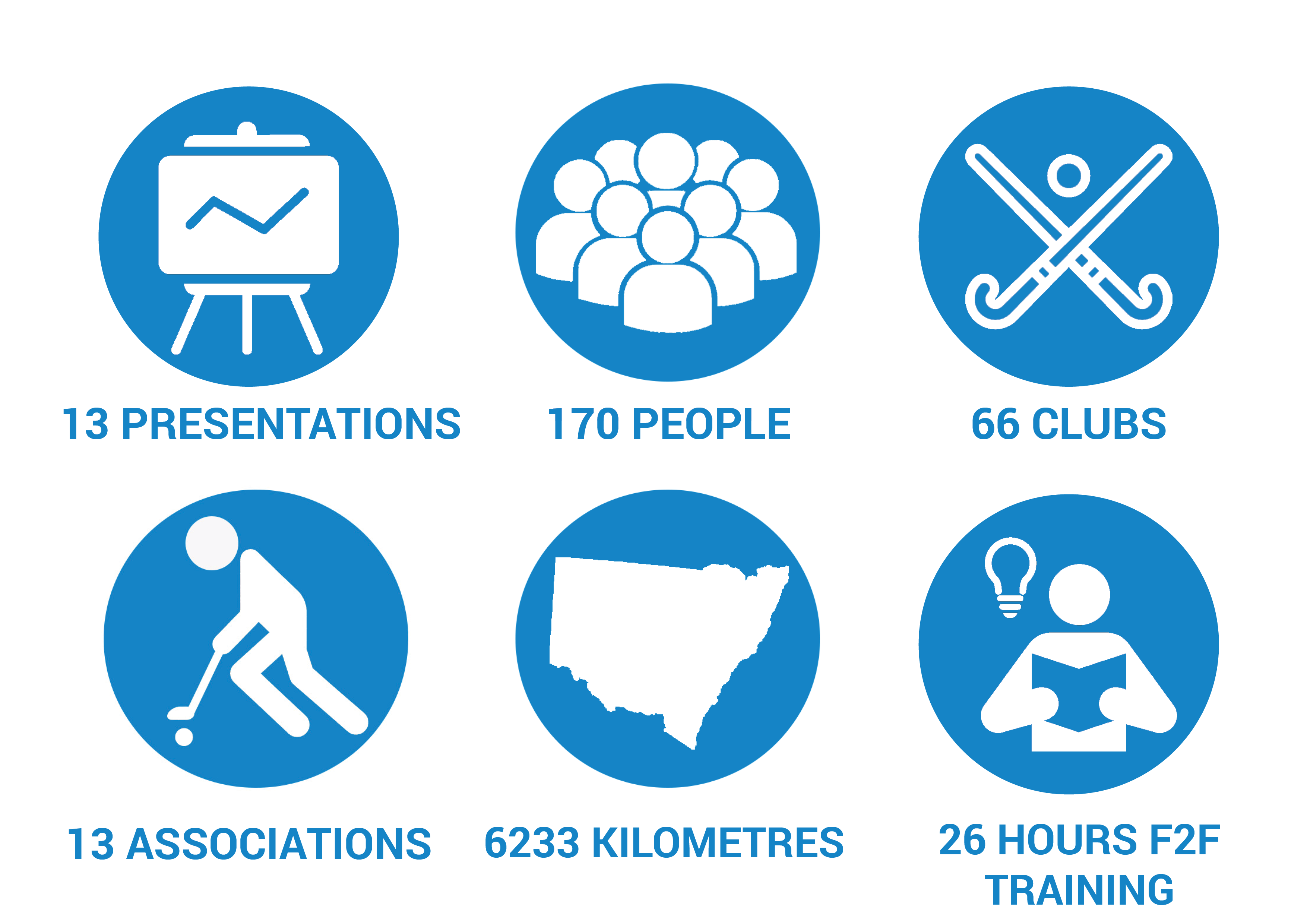 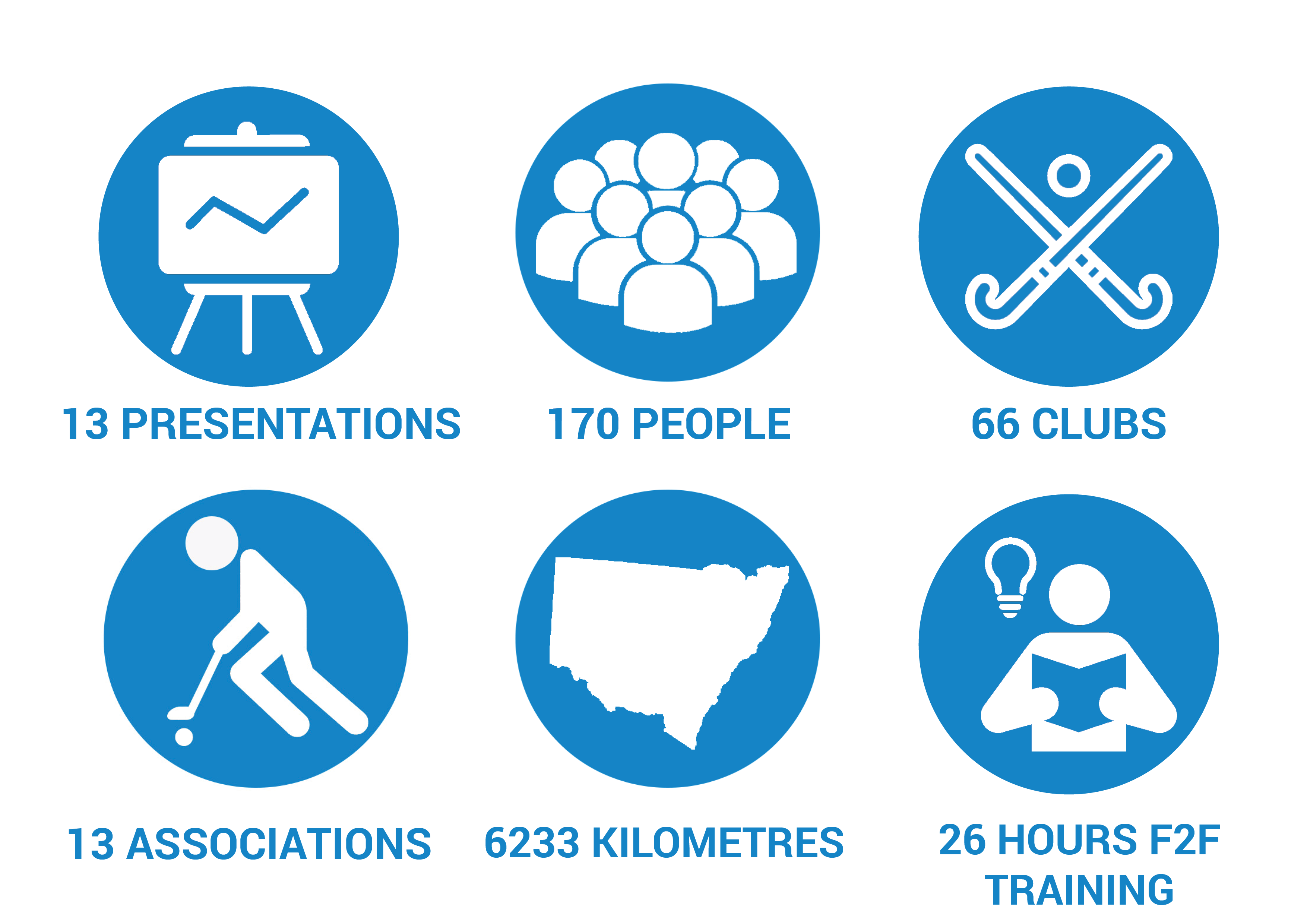 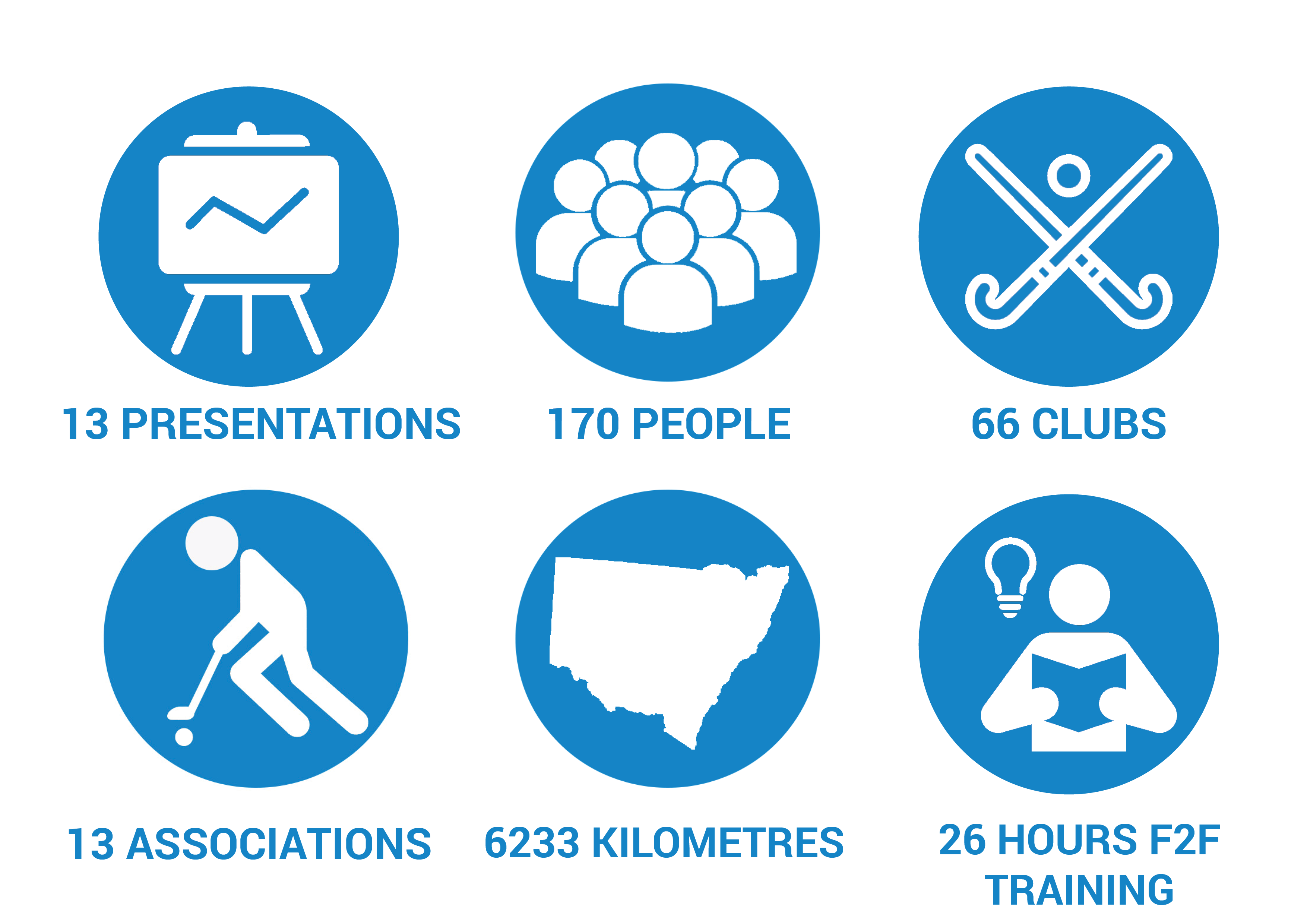 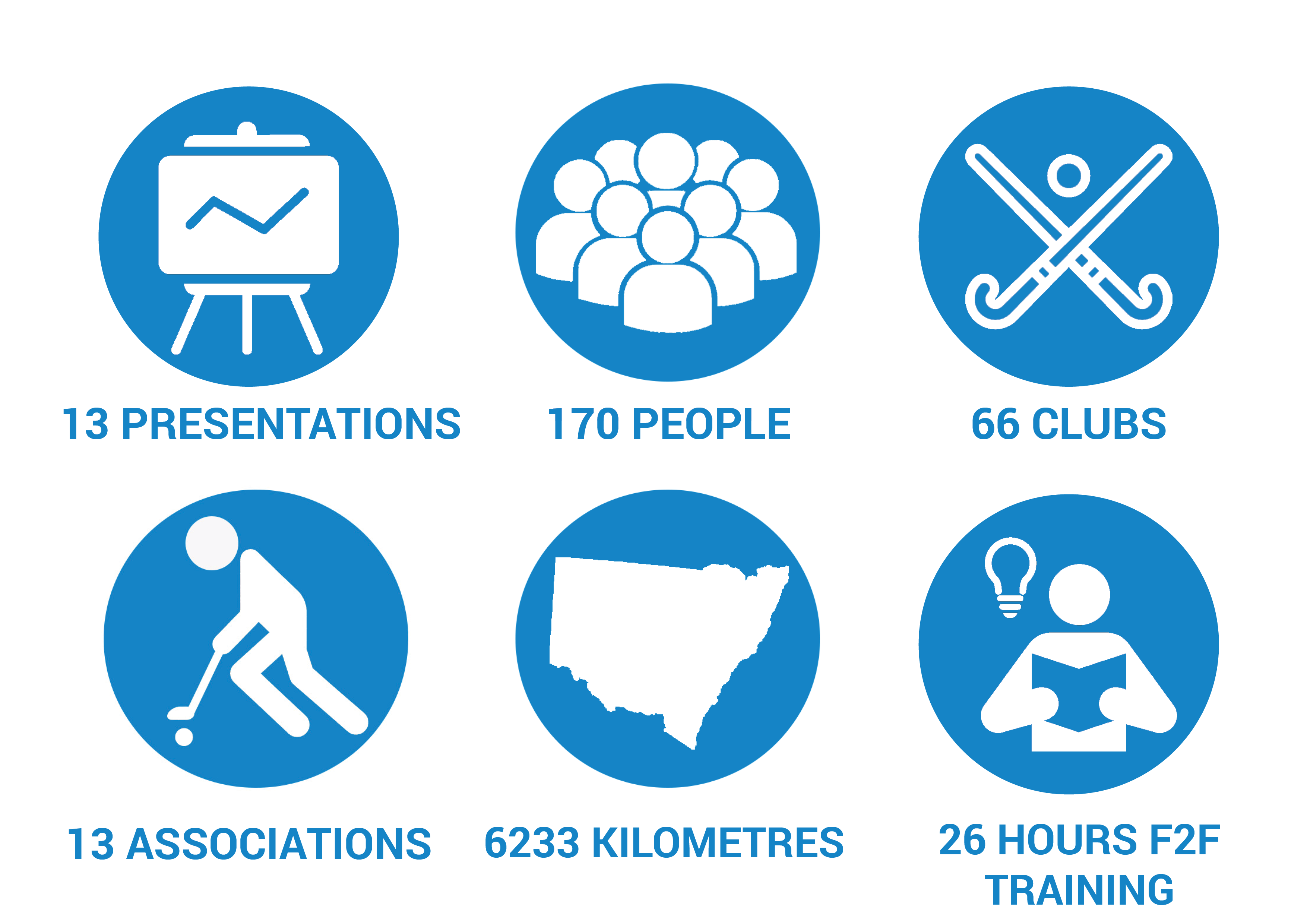 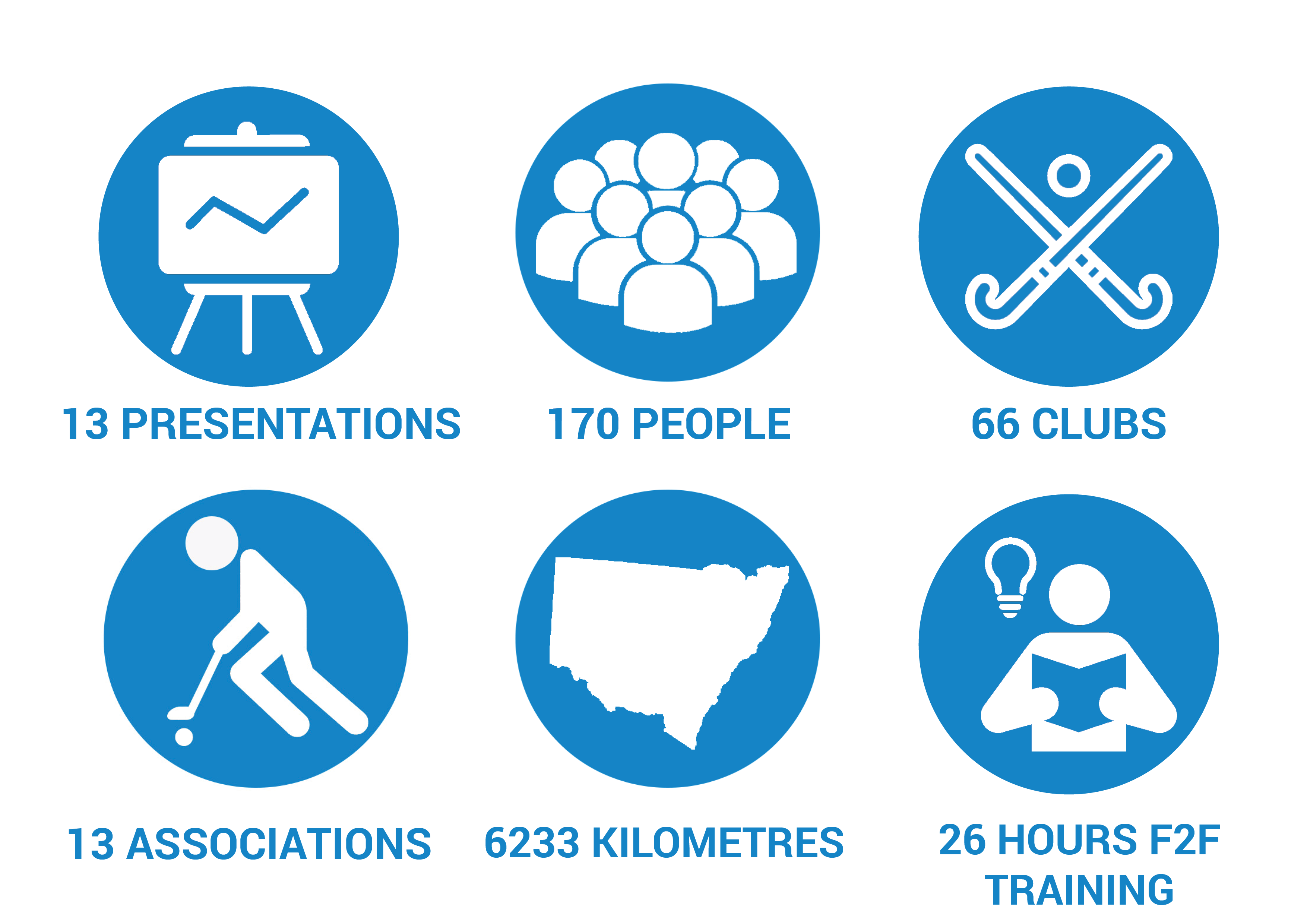 Q: Prior to the Member Protection awareness training, how familiar were you with Member Protection in Sport?
Post-Training Survey
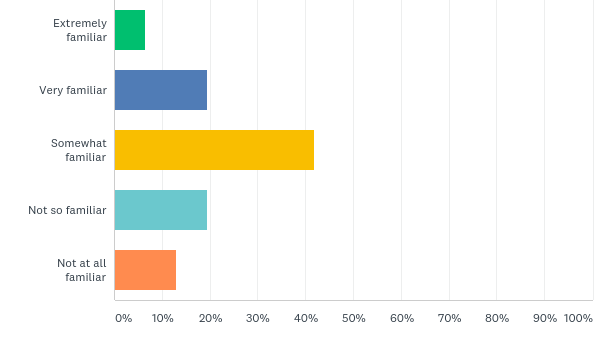 74% with low familiarity of Member Protection in Sport
Q: How helpful was the content presented at the training?
Post-Training Survey
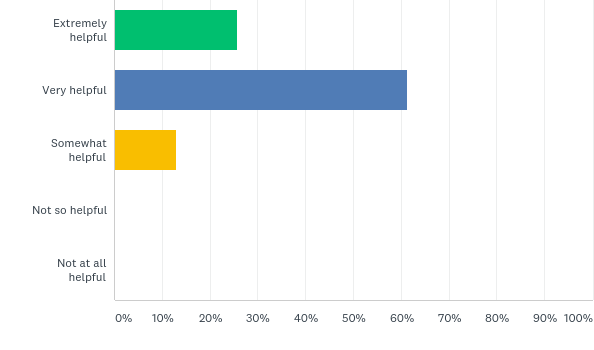 86% VERY POSITIVE
Key Observations
Decline in respect for OFFICIALS
01
Very small number of passionate VOLUNTEERS run hockey & wear multiple hats
02
Considerable number of OFFICE BEARER vacancies at Associations
03
04
05
06
Key Observations
Inexperience dealing with JUDICIARY & CONSITUTION significant concern for volunteers
Lack of understanding and or misunderstanding of WORKING WITH CHILDREN CHECK
Great stories of INCLUSION
01
02
03
Next Steps
New MEMBER PROTECTION POLICY (MPP) based on ASC and roadshow feedback
New template CONSTITUTION that aligns with new member protection policy
RESPECT FOR OFFICIALS campaign for 2018 season
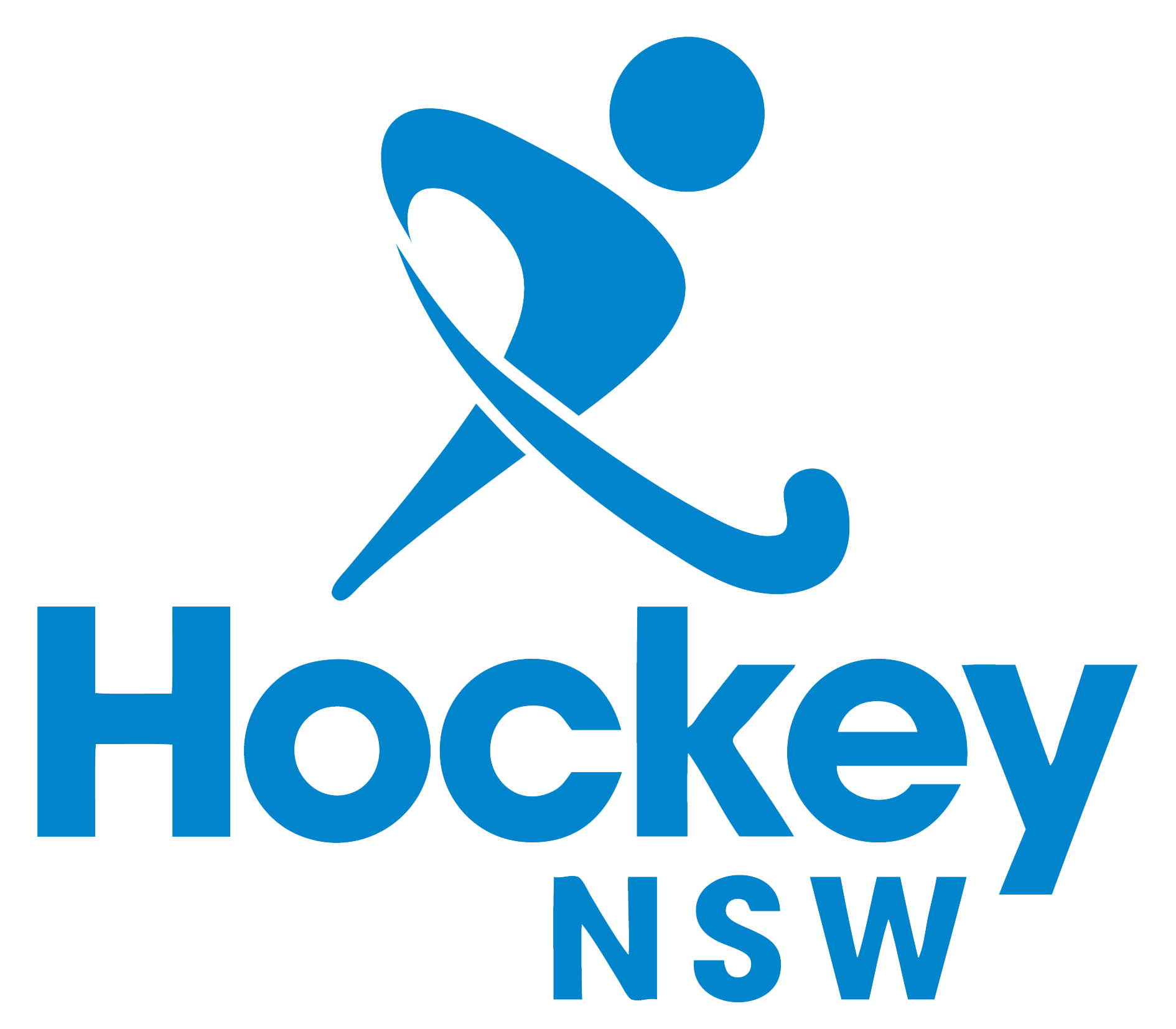 MEMBER PROTECTION AWARENESS TRAINING